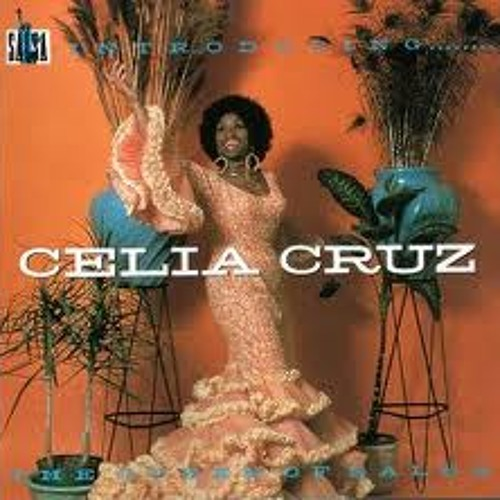 “Guantanamera”

Celia Cruz
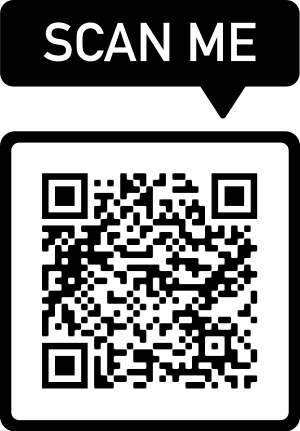 “Chiquitita”

ABBA
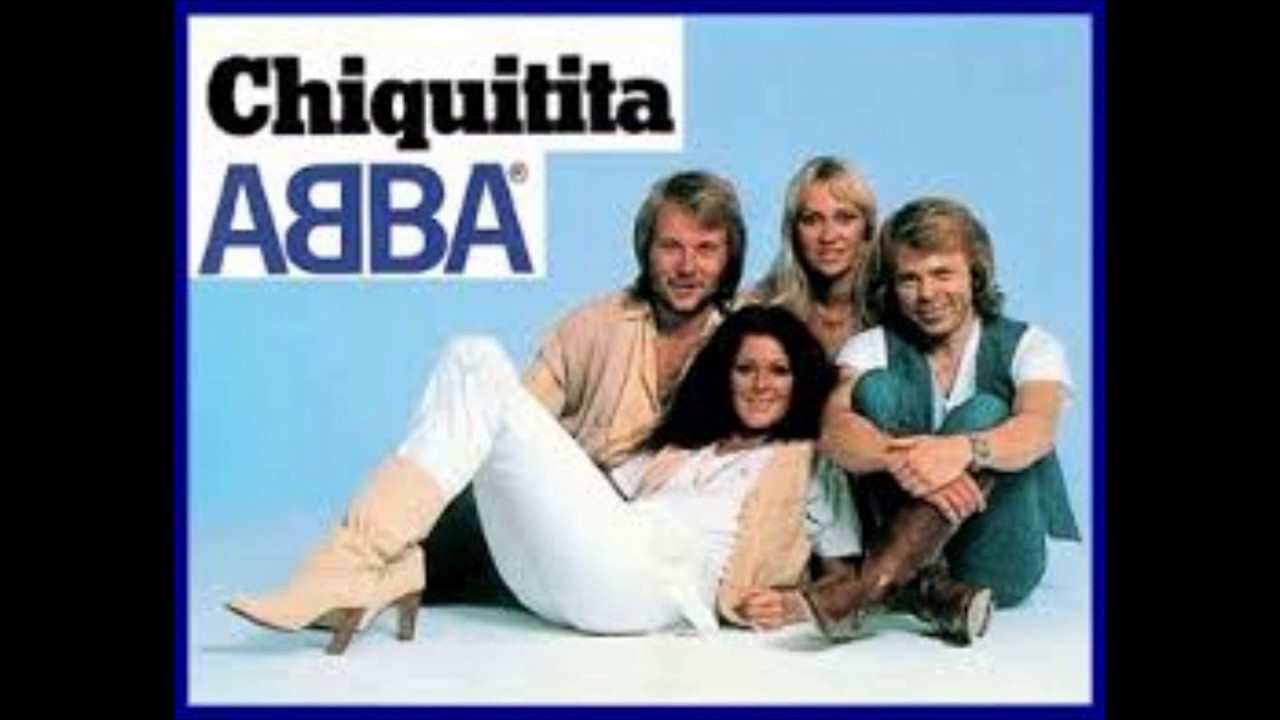 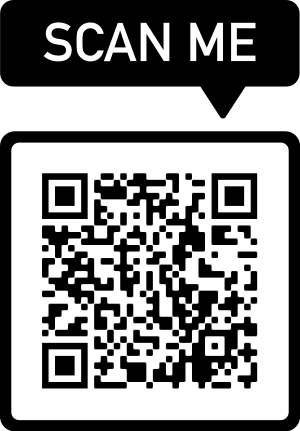 “Oye cómo va”

Santana
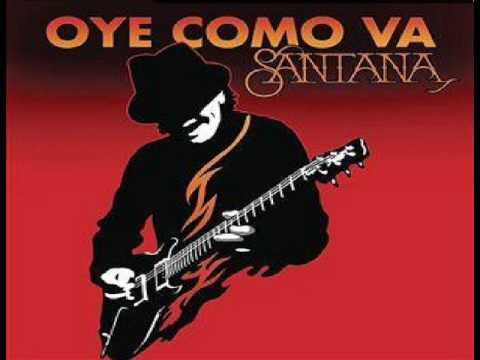 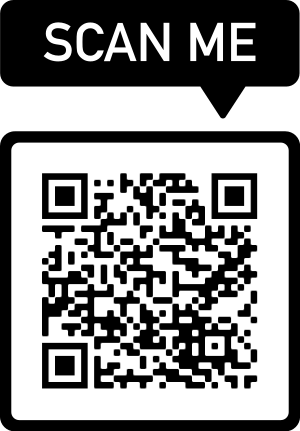 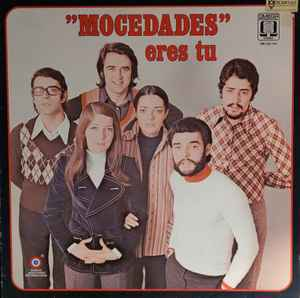 “Eres Tú”

Mocedades
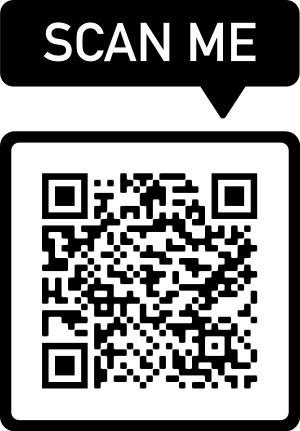 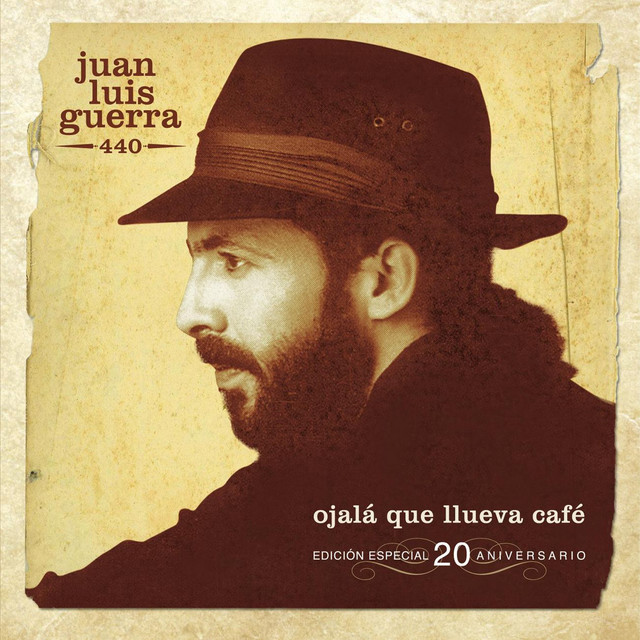 “Ojalá que llueva café”
Juan Luis Guerra
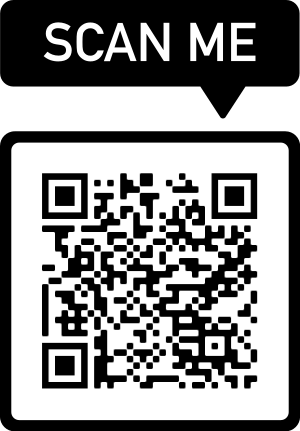 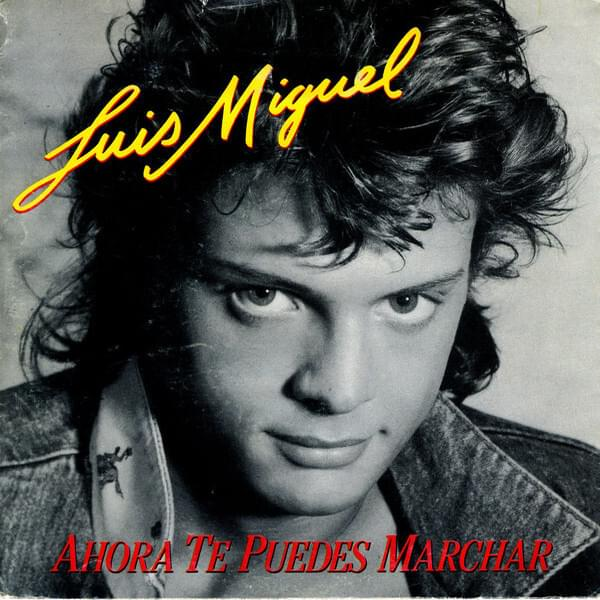 “Ahora te puedes marchar”
Luis Miguel
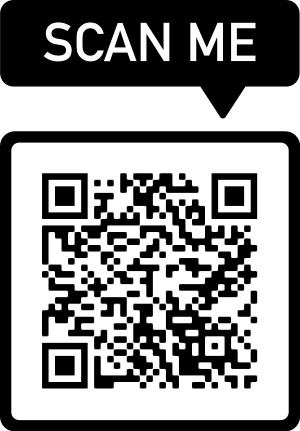 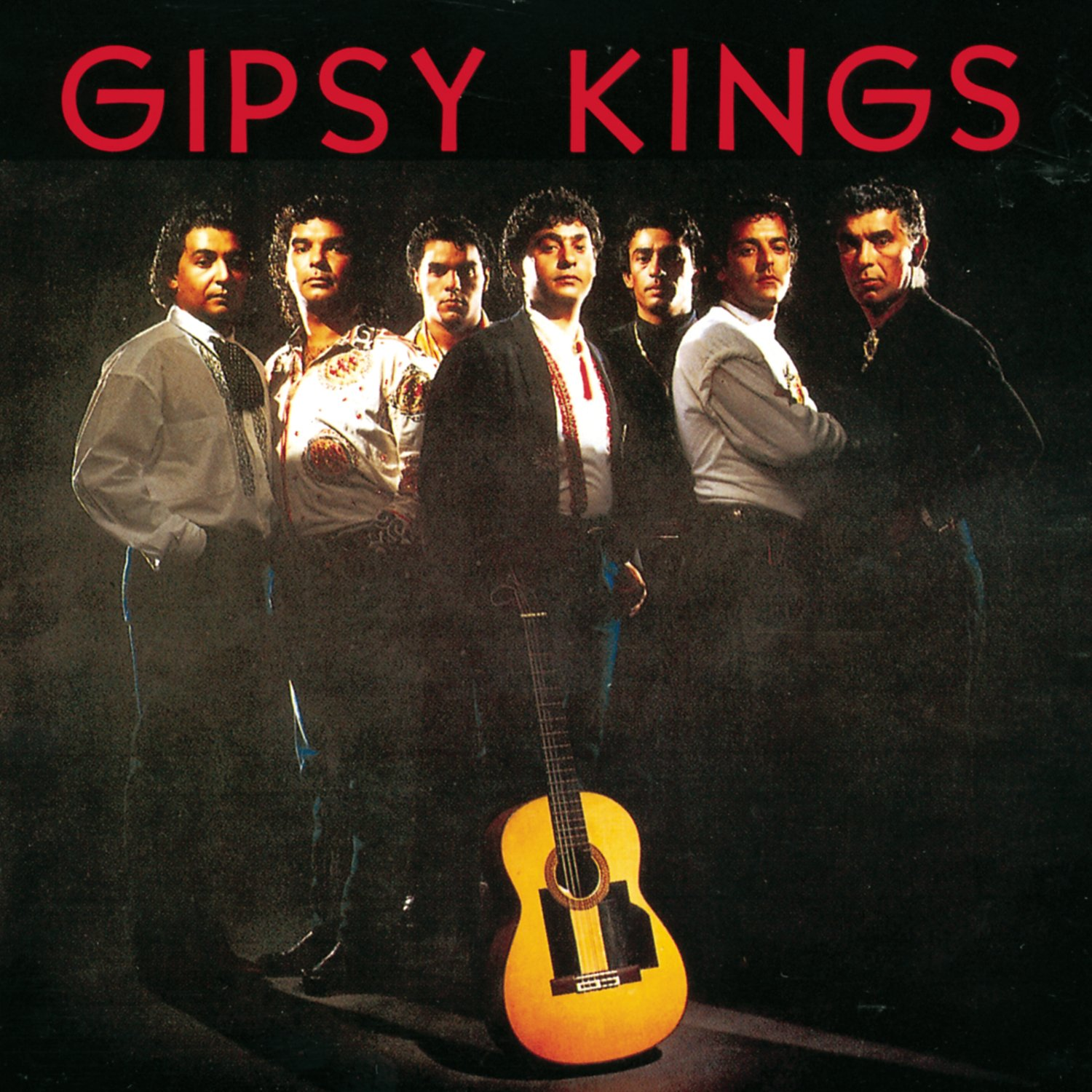 “Bamboleo”

Gipsy Kings
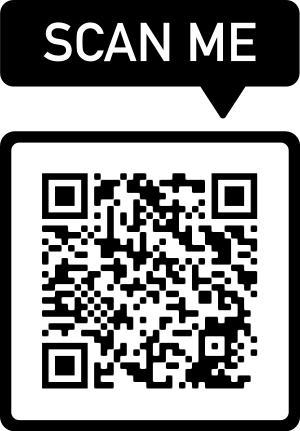 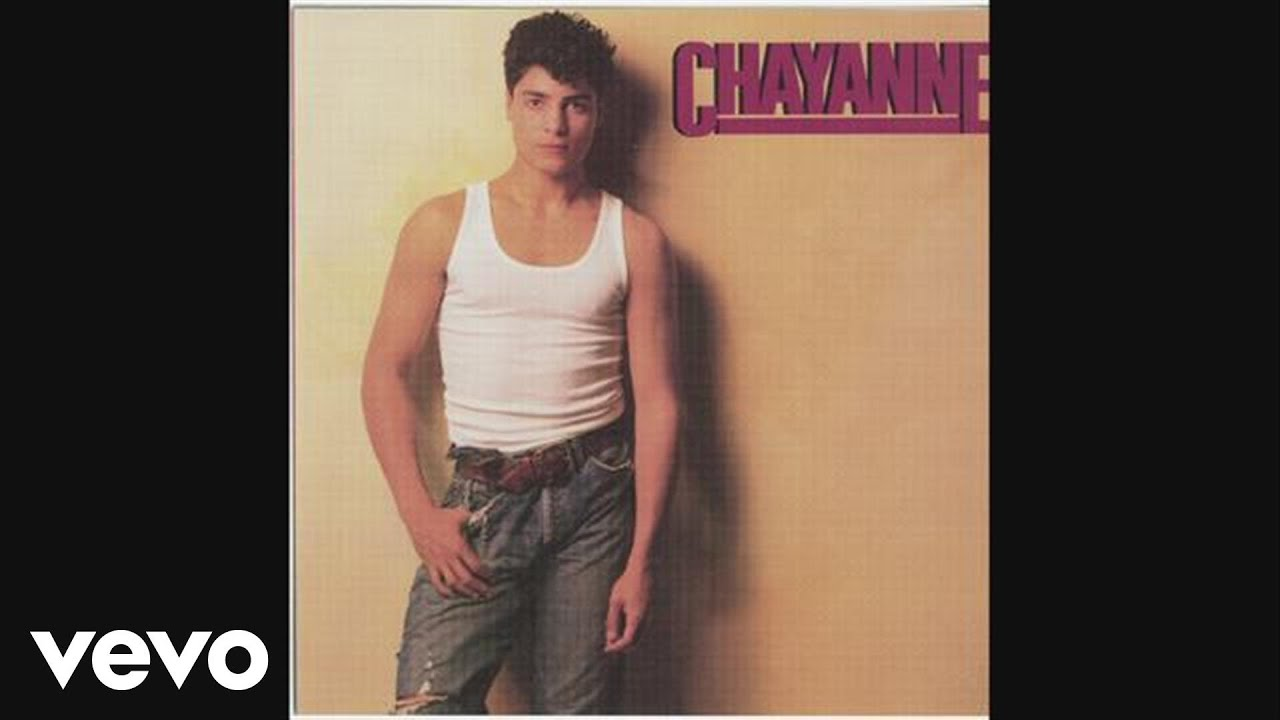 “Este Ritmo Se Baila Así”

Chayanne
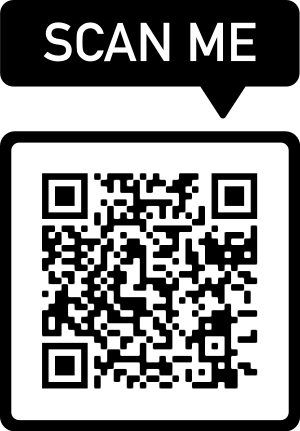 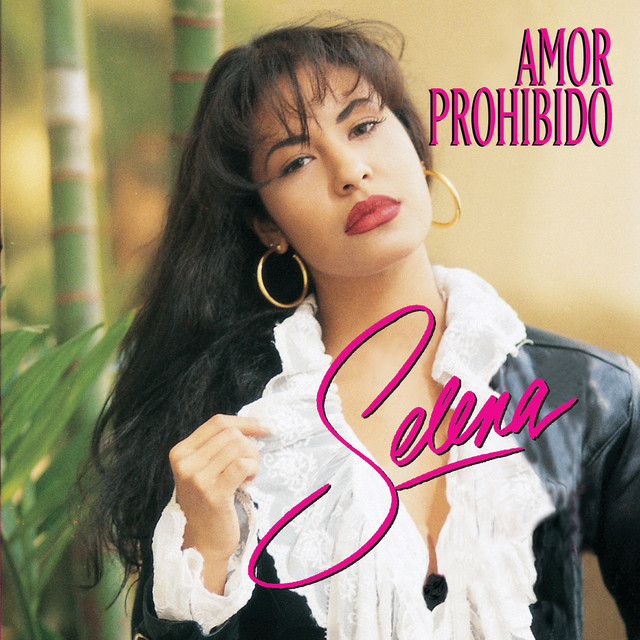 “Bidi Bidi Bom Bom”

Selena
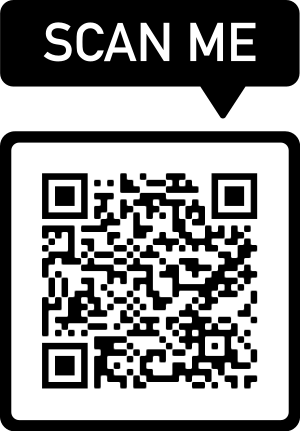 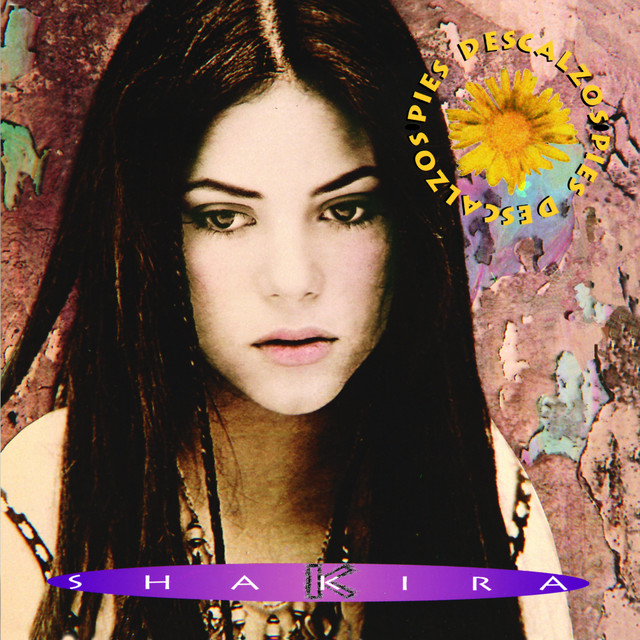 “Estoy Aquí”

Shakira
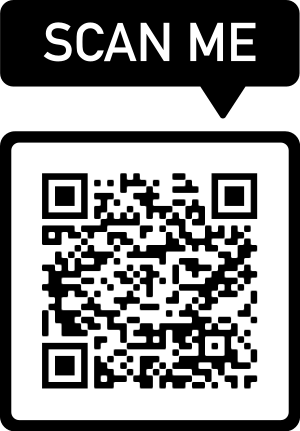 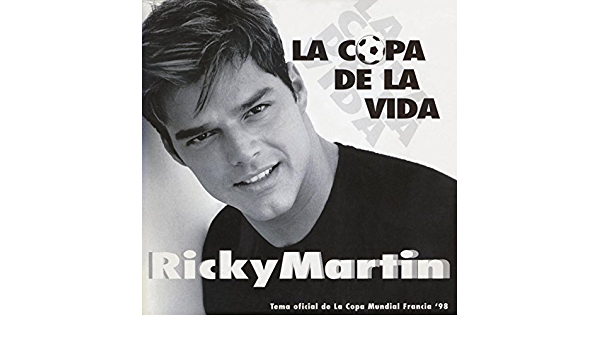 “La Copa de la Vida”

Ricky Martin
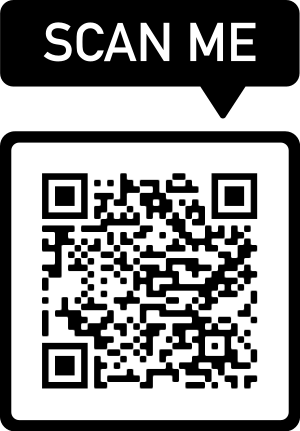 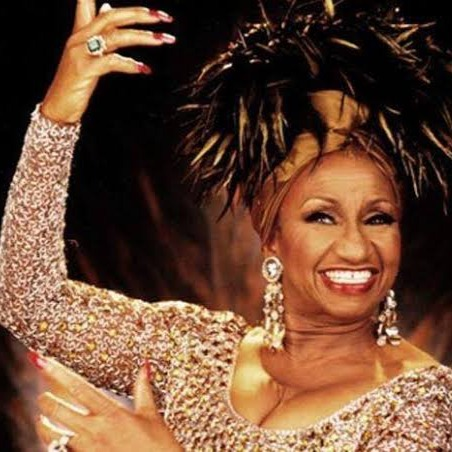 “La vida es un carnaval”

Celia Cruz
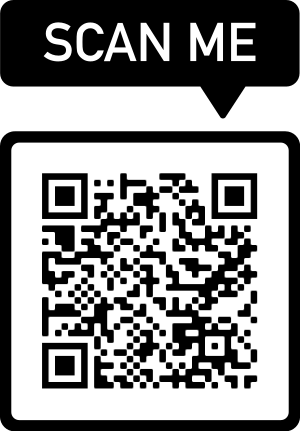 “A Díos le pido”

Juanes
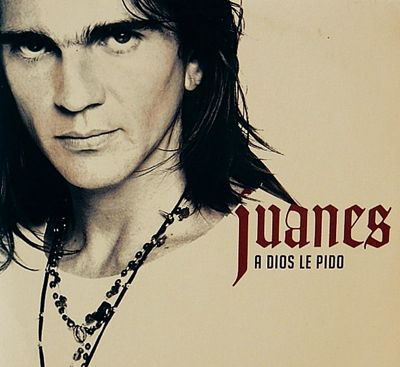 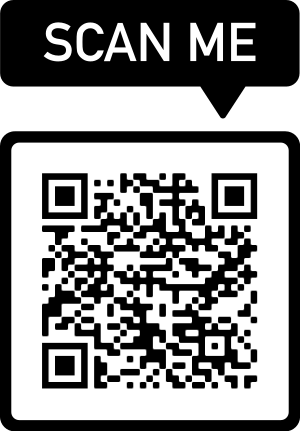 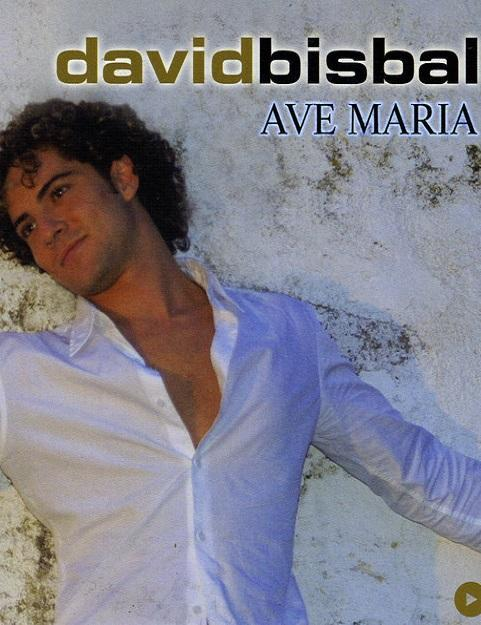 “Ave María”

David Bisbal
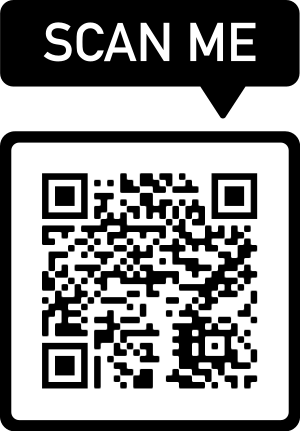 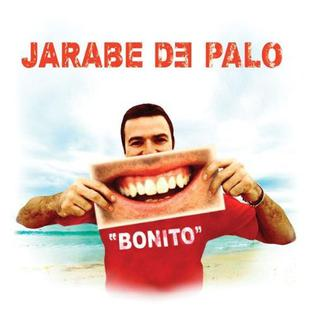 “Bonito”

Jarabe De Palo
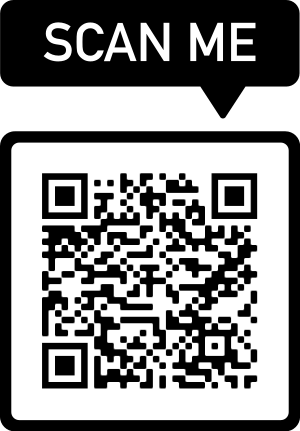 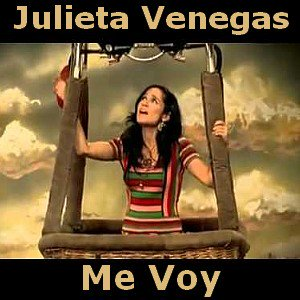 “Me Voy”

Julieta Venegas
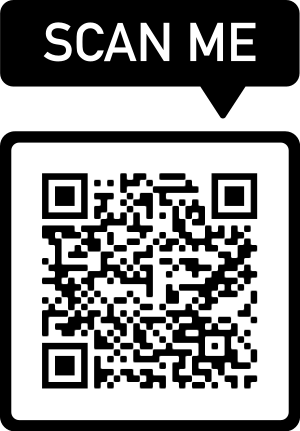